A Decision Support System for Ecosystem-Based Management ofTropical Coral Reef Environments
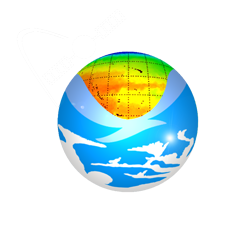 F. Muller-Karger, M. Eakin, L. Guild,
M. Vega, R. Nemani, T. Christensen, L. Wood, C. Ravillious,
C. Hu, C. Nim, J. Li, C. Fitzgerald, J. Hendee, L. Gramer, S. Lynds
NASA and Earth ScienceEarth Science Division
Applied Sciences Program
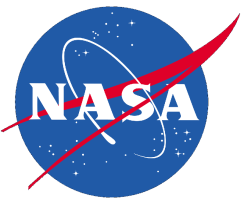 Partnerships
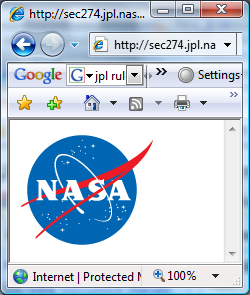 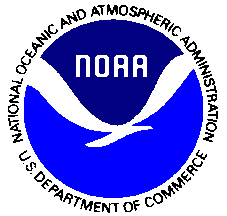 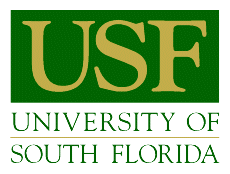 NOAA NESDIS/CRW (M. Eakin, J. Li, G. Liu, T. Christensen)
NOAA AOML / ICON/CREWS (J. Hendee, L. Gramer)
NASA Ames (L. Guild, R. Nemani)
UNEP-WCMC (L. Wood, C. Ravilious, C. Fitzgerald)
U. South Florida (F. Muller-Karger, C. Hu, M. Vega, B. Barnes)
U. Colorado-CIRES (S. Lynds)
NOAA NESDIS/CRW-Australia (W. Skirving, S. Heron / NOAA)
Acknowledgements
Funding provided by:

NASA Applied Sciences Program
Woody Turner
2008 Ecological Forecasting application area
4-year program (2009-2013)
NOAA
Coral Reef Conservation Program
UNEP WCMC (World Conservation Monitoring Centre)
Objectives of the Program
Assess and meet needs in coral reef research, management, education

Assess value of high-resolution (1 km ) data
(MODIS, AVHRR, other) 

Link to higher-resolution maps
Global Coral Reef Millennium Map
Landsat, other present and future sensors
User surveys (S. Lynds / CIRES)
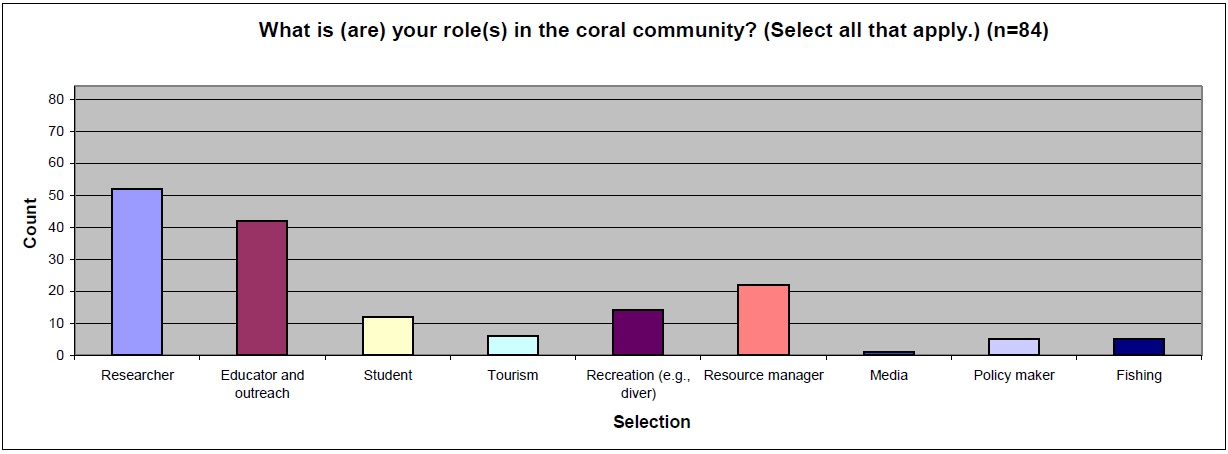 Respondents from 23 countries
User surveys (S. Lynds / CIRES)
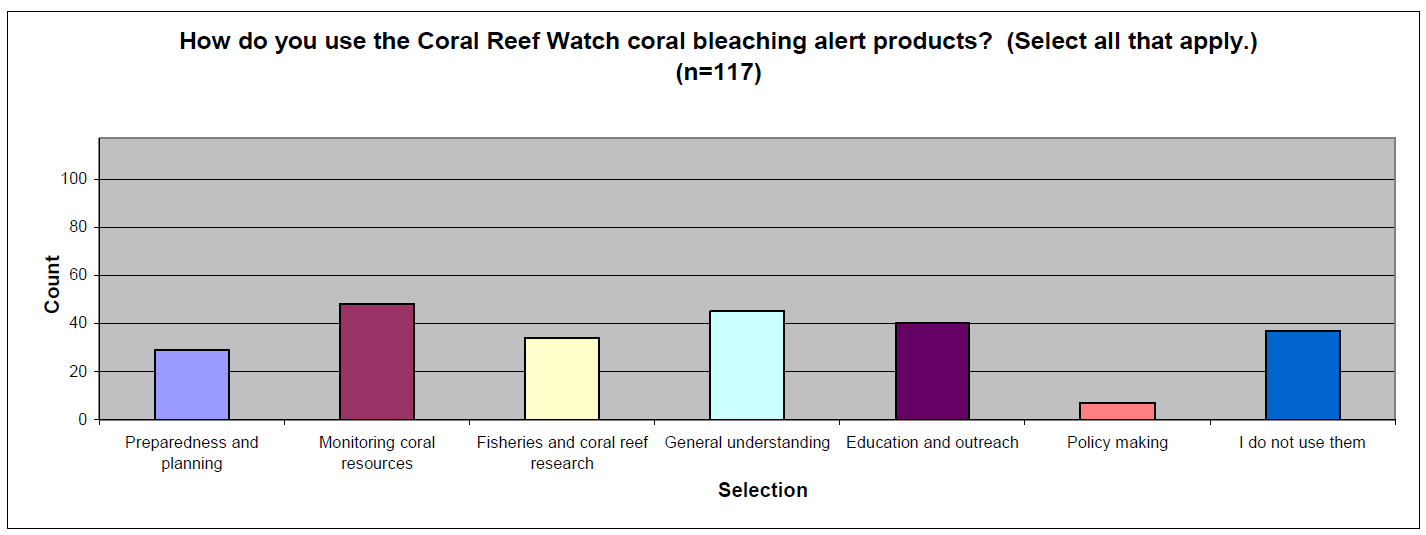 Uses:
-Preparedness and planning	-Monitoring coral		-Fisheries
-Education			-Policy				  research
User surveys (S. Lynds / CIRES)
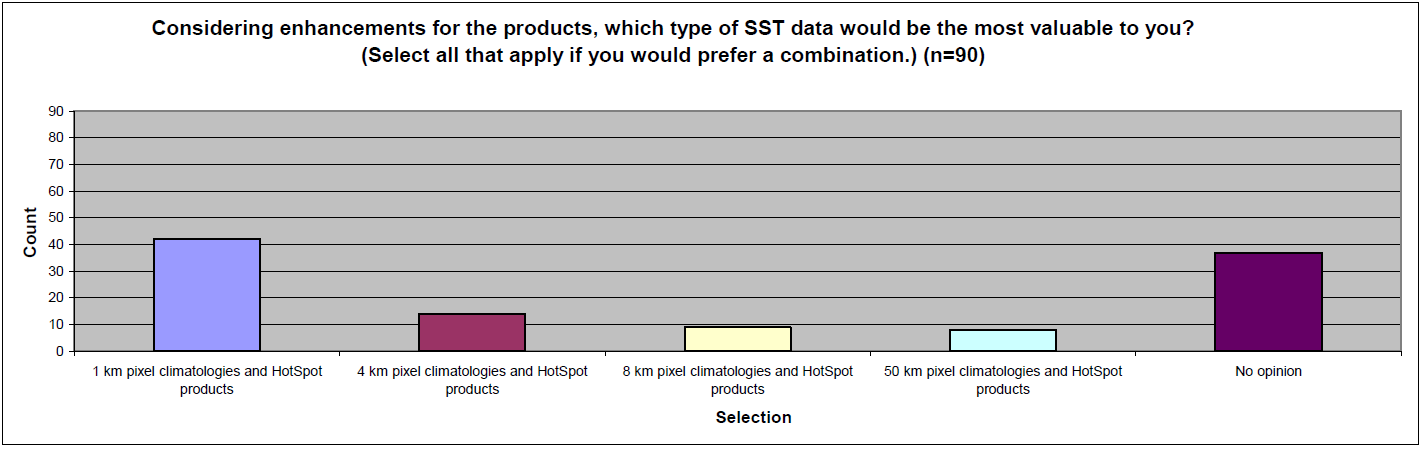 Users are interested in higher spatial resolution products
Corals exposed to high temperatures and/or high light become stressed

Corals eject their algae; coral appears “bleached
If stress is mild or brief, corals recover, otherwise they die
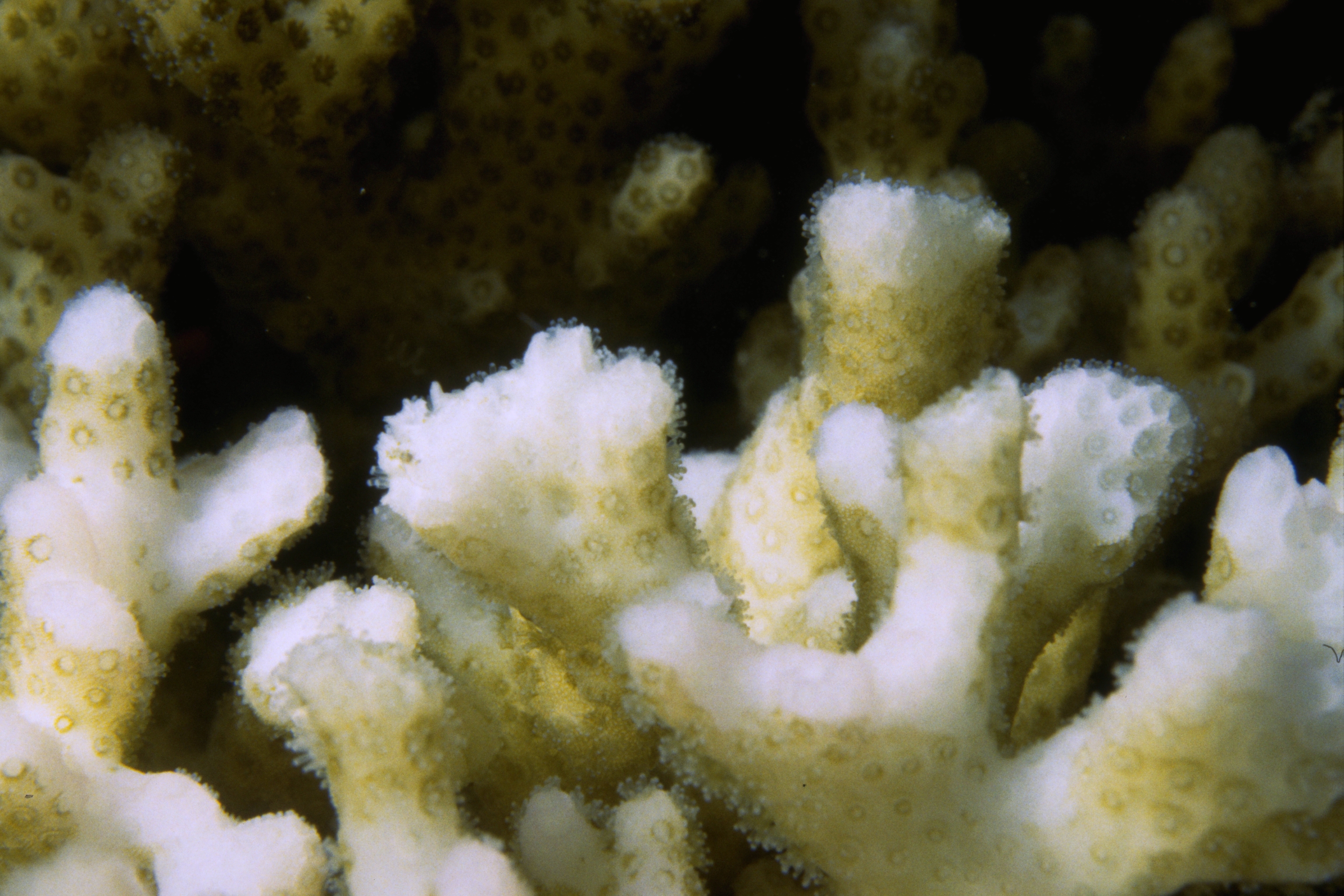 Coral Bleaching: Impact of Climate Change
zooxanthellae
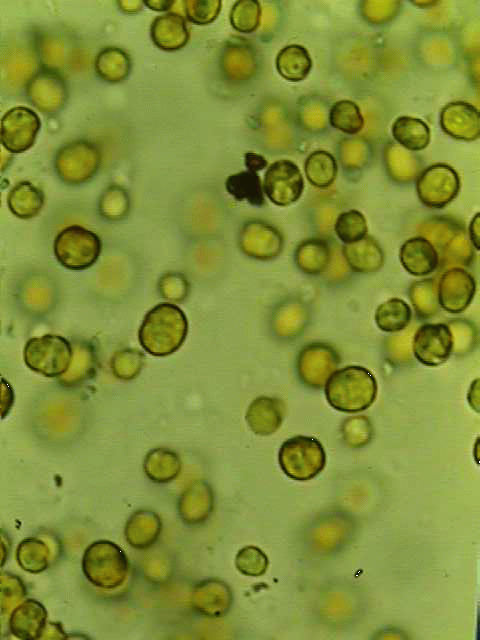 Most of corals’ food comes from photosynthesis
Scott R. Santos
Symbiotic algae
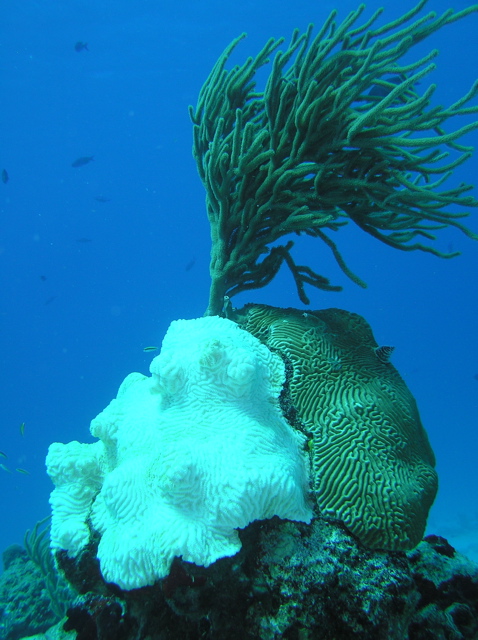 Mass bleaching covers 100-1000 kms
Coral Reef WatchSatellite-Based Products
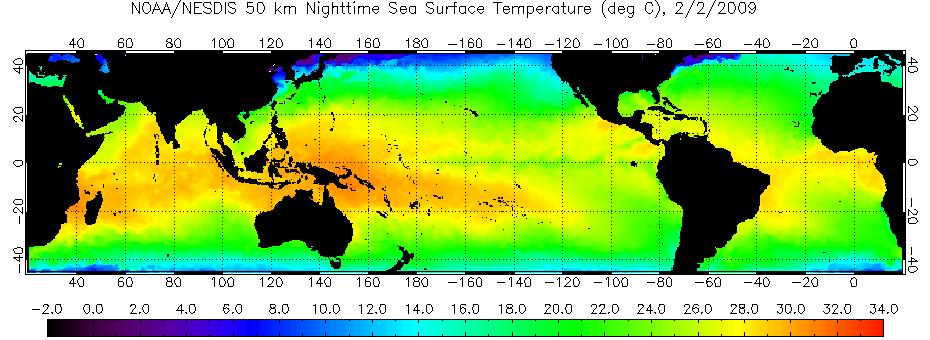 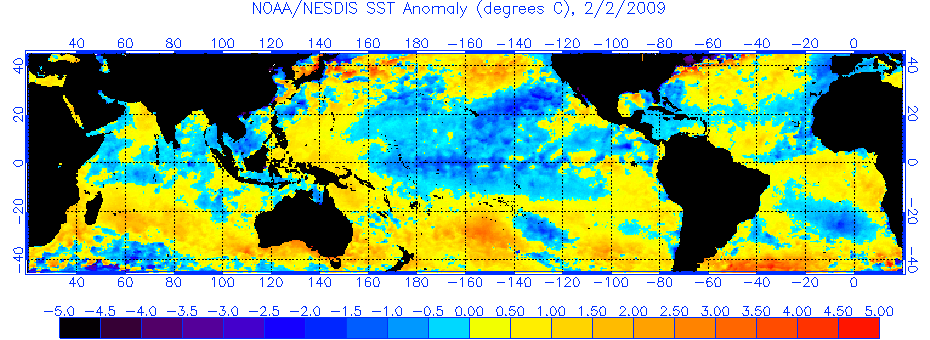 Primary Products: SST-based
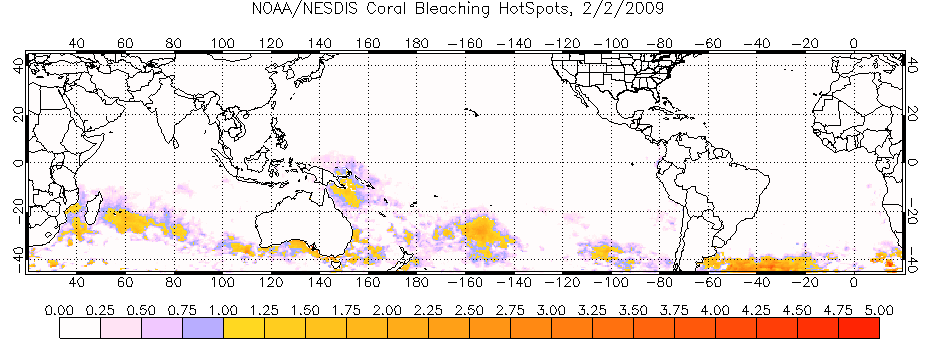 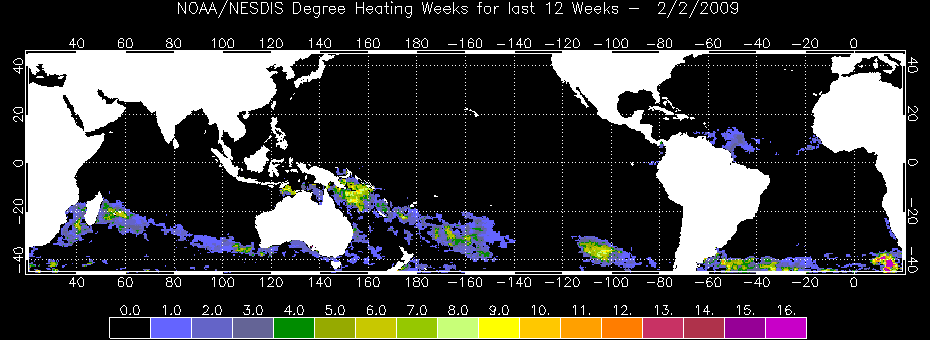 50km Nighttime Sea Surface Temperature (SST)
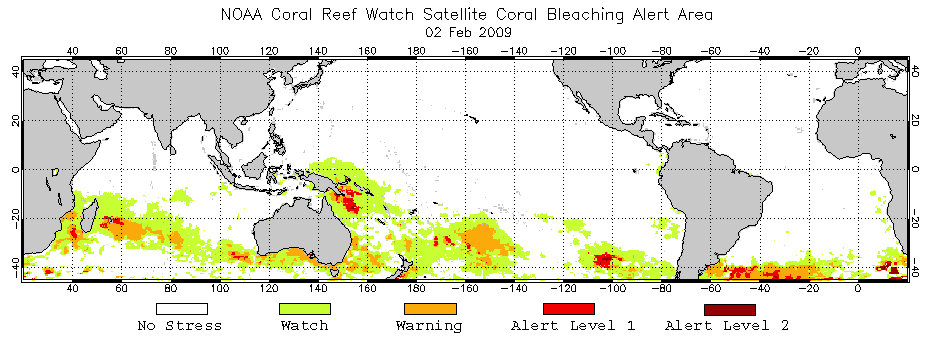 SST Anomaly
Coral – 
specific
HotSpot
Degree Heating Week
Bleaching Alert Areas
9
12 weeks
Σ( HotSpot value × duration )
≥ 1°C
Degree Heating Week Product Algorithm
SST
Bleaching threshold
 (MMMSST+1ºC)
Maximum Monthly Mean SST
Climatology (MMMSST)
Week-0
Time
Week-12
a
b
c
d
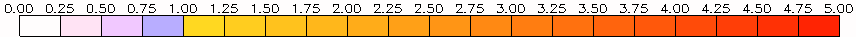 HotSpots
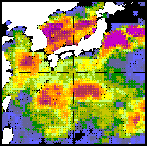 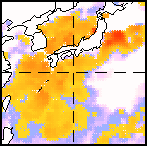 Degree Heating Weeks
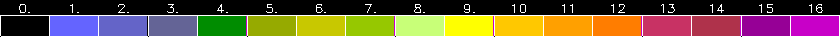 ≥ 4 DHWs   coral bleaching is expected
≥ 8 DHWs   mass bleaching and mortality are expected
NOAA Coral Reef Watch:New Decision Support System
Approach:

Develop and test new, high-resolution climatologies
Global 4 km Pathfinder daily SST data
Application of NEX for handling large data volumes

Develop 5-10 km global products (CRW)
Develop 1 km regional products (USF, Australia)
Develop full suite of high-resolution tools for coral reef managers
Data Density
4km-Resolution PF v5.0 
Daily Nighttime only SST
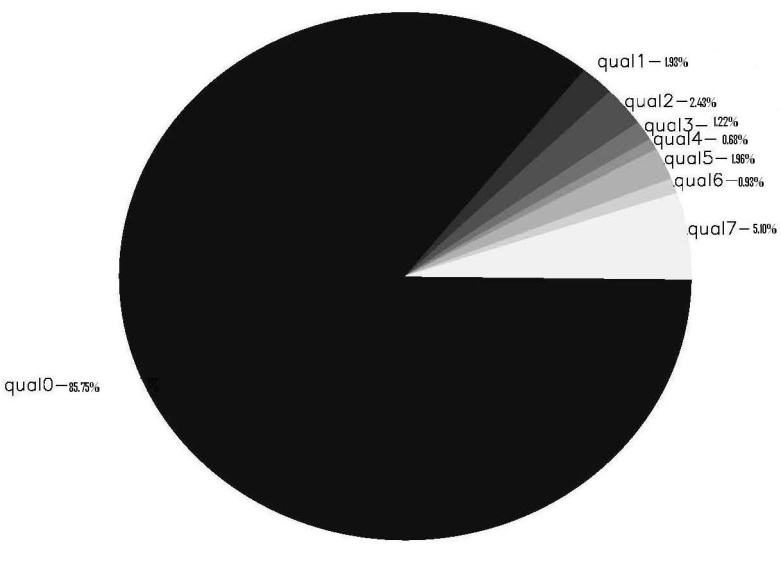 Globally, 8.67% of Pathfinder data have quality ≥ 4 (useable)
Data Gaps
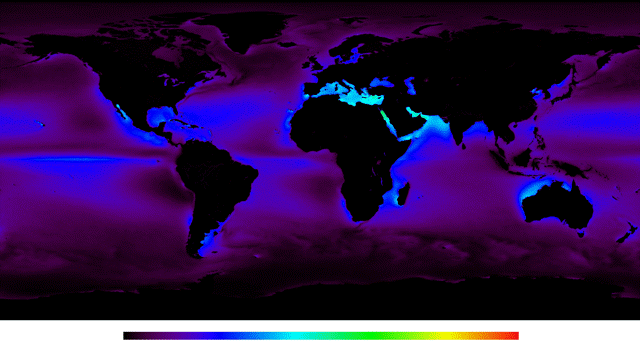 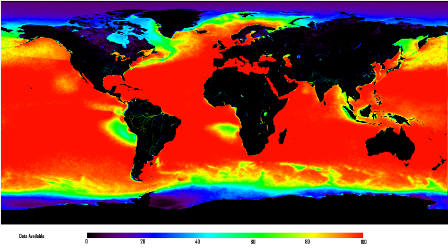 0
20
40
60
80
100
0          20          40          60          80         100                 
% Data Available
12
SST Coverage (August 10 2002)
With Gap
Temporal gap filling (≤ 30d)
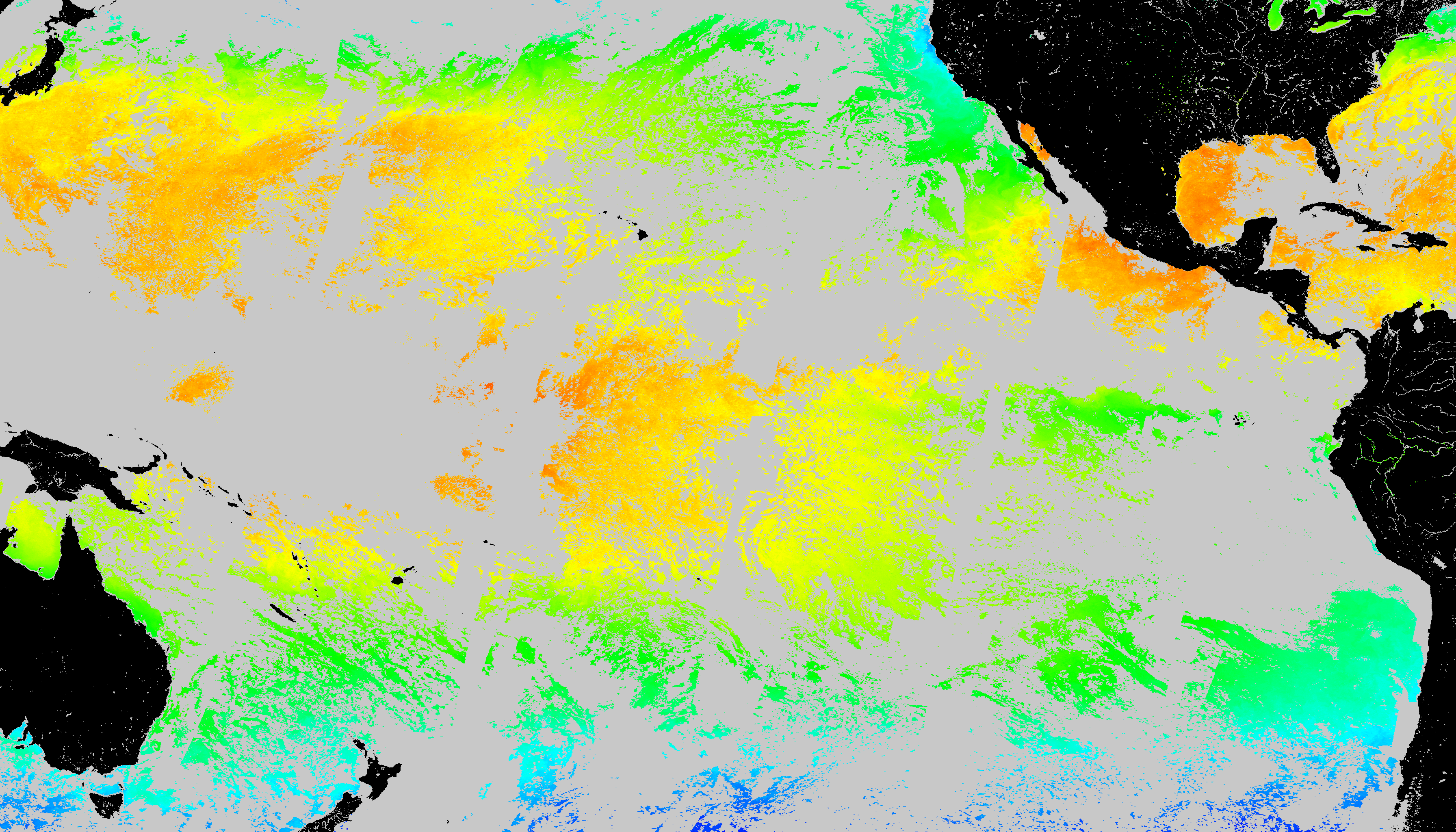 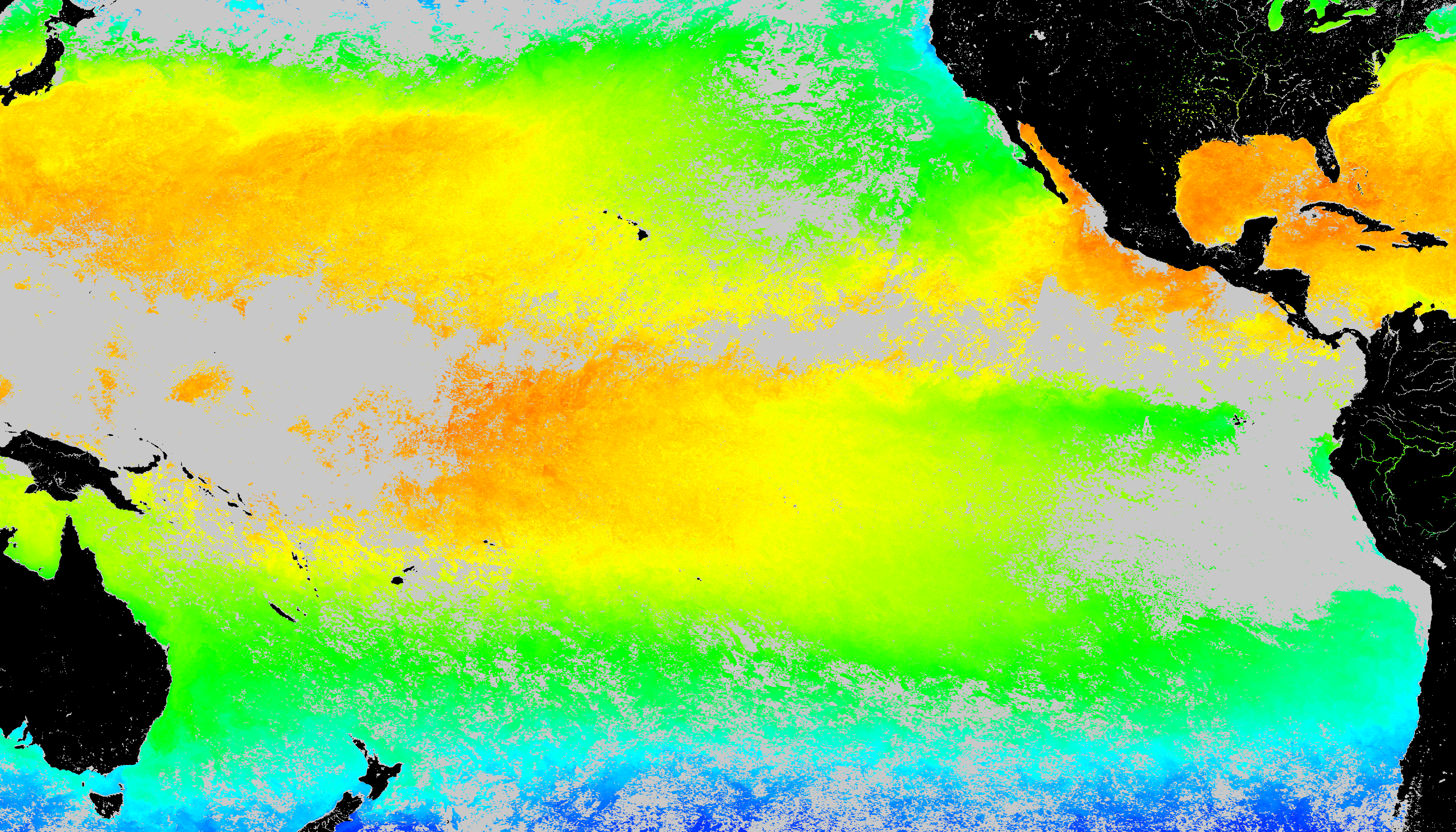 Spatial gap filling (≤ 50 km)
Temporal  + spatial gap filling
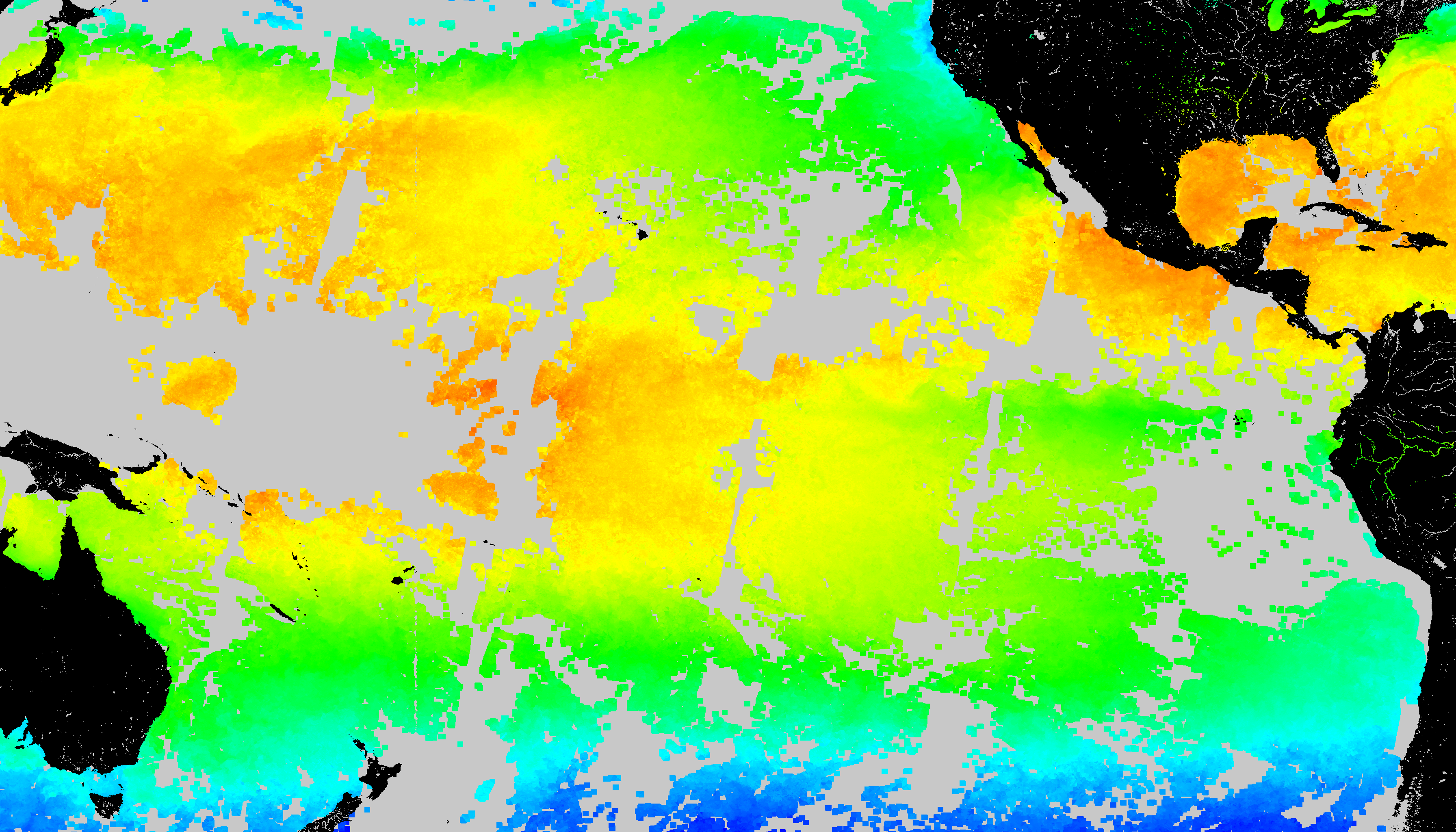 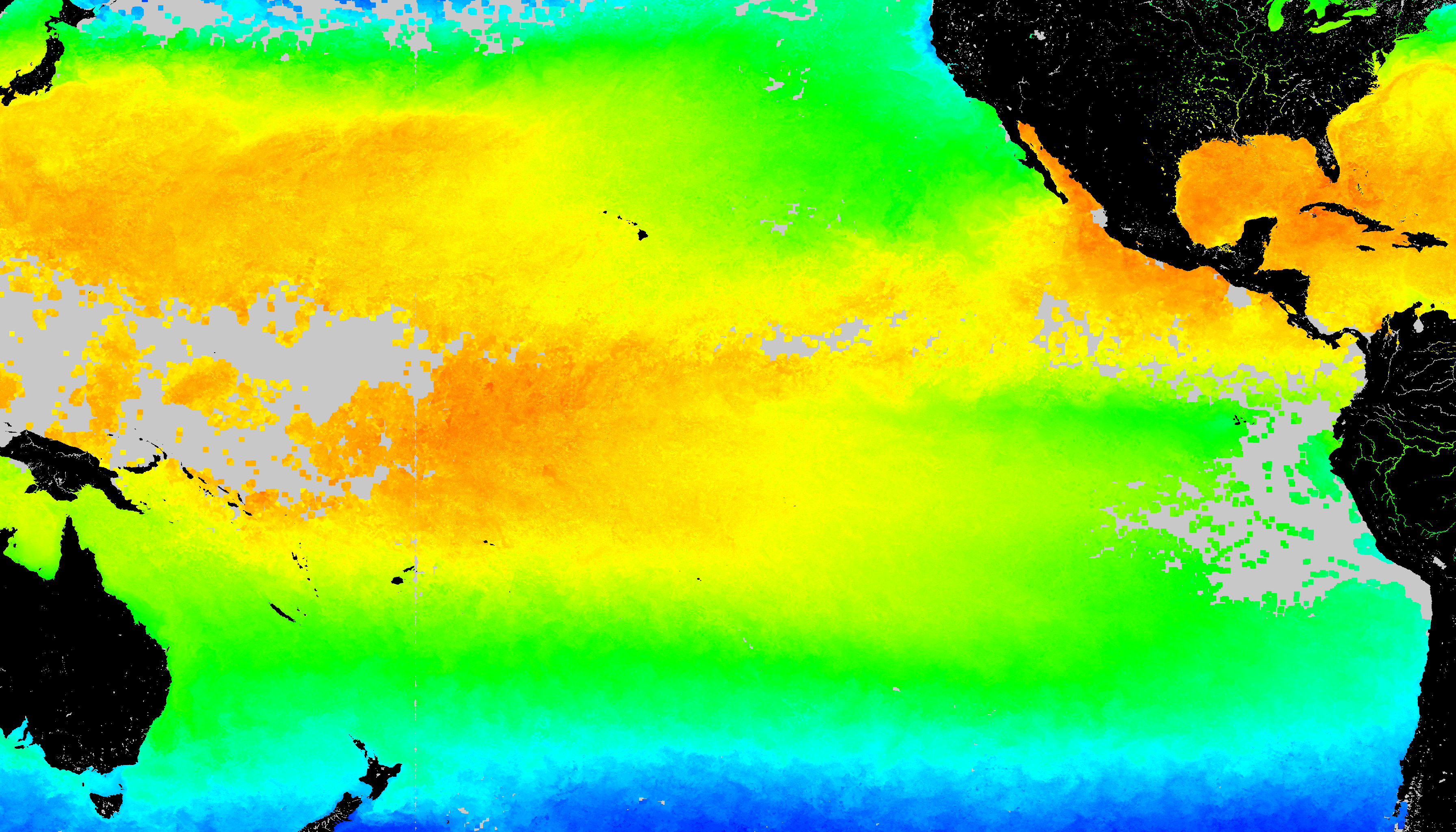 13
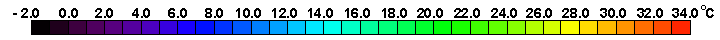 Data Density
4km-Resolution PF v5.0 
Daily Nighttime only SST
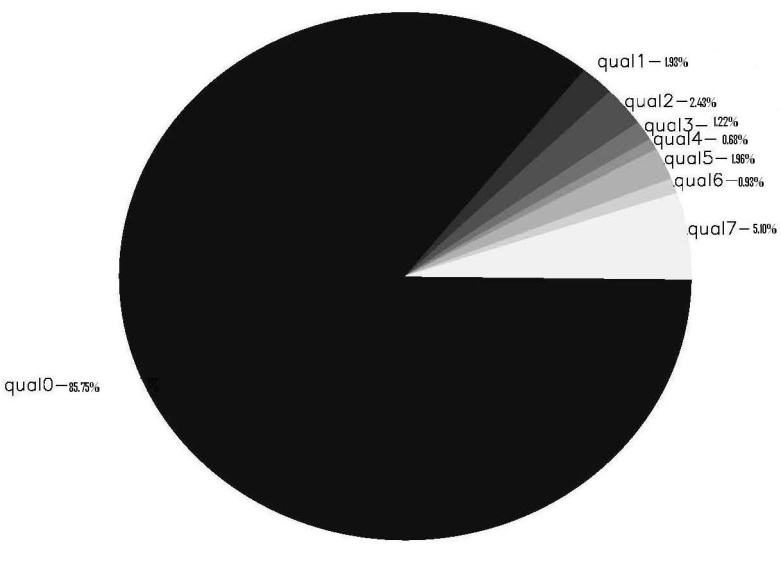 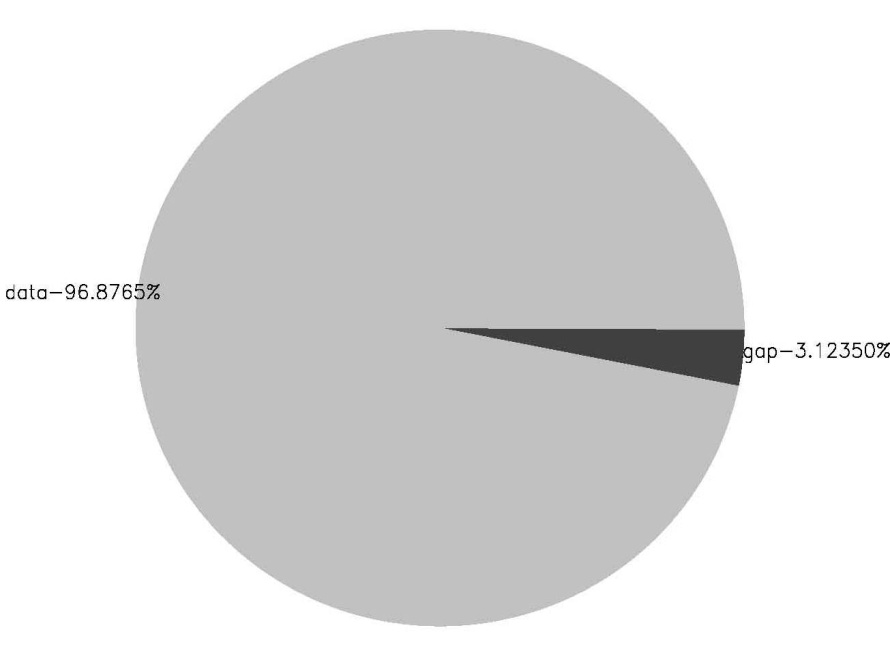 Non-Gap
Data Gaps
Globally, 76.50% gap-free. 
“Tropics” 35°N-35°S latitude, 96.88%
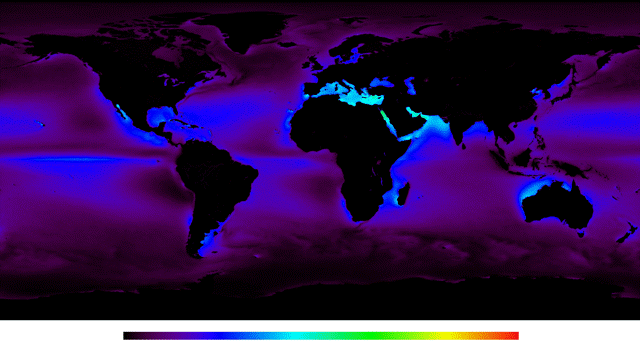 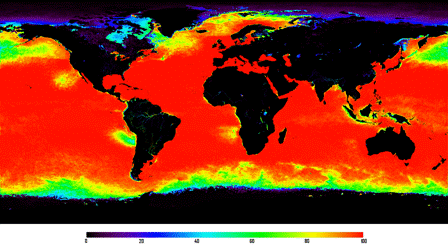 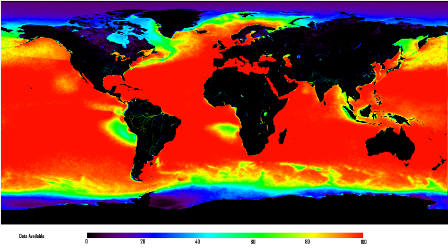 0
20
40
60
80
100
0          20          40          60          80         100                 
% Data Available
14
Maximum Monthly Climatology (MMM) based on Pathfinder SST
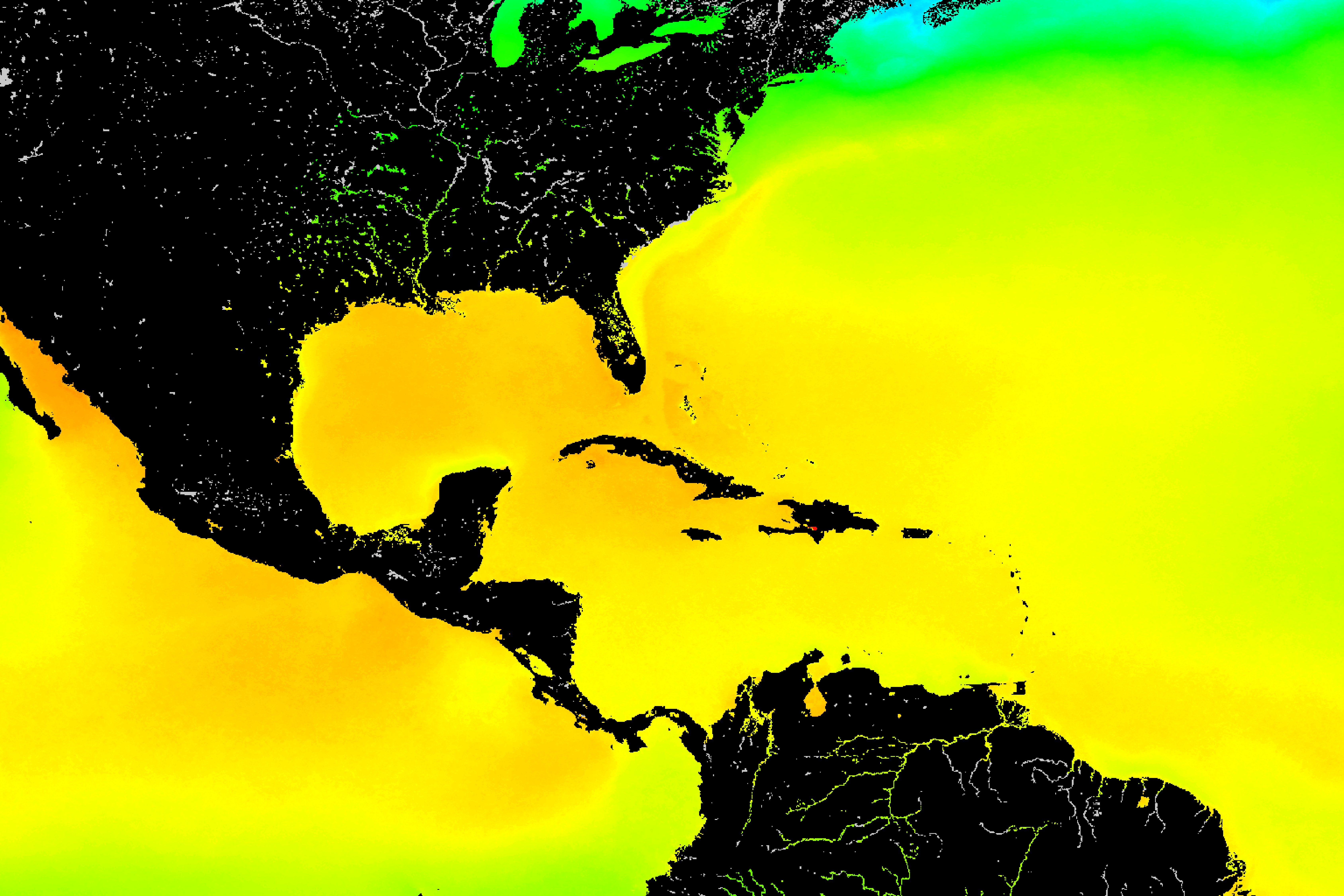 Global 4 km
Regional pseudo-1 km
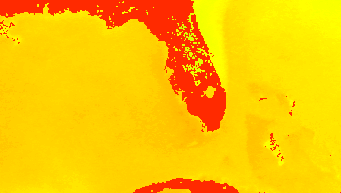 15
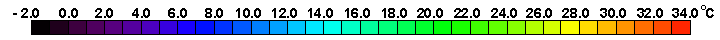 High Resolution Global CRW Products based on:
Climatology: 4 km AVHRR Global gap-filled Pathfinder
Data: 11  km Operational Blended
Polar-orbiters (2) + Geostationary (4)
Up to 24-100 scenes/day
5 km coming soon
5th geostationary coming
11km – Resolution, Global 
Coral Thermal Stress Products
Based on NOAA Operational GOES-POES SST, 09/25/11
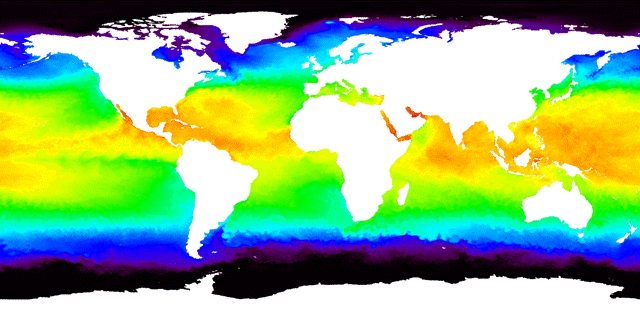 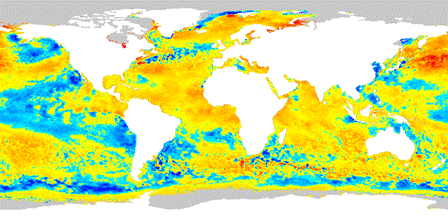 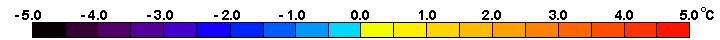 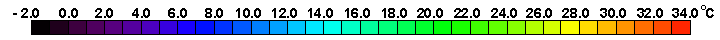 SST
SST Anomaly
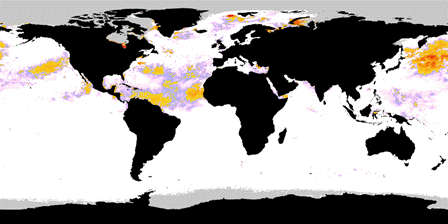 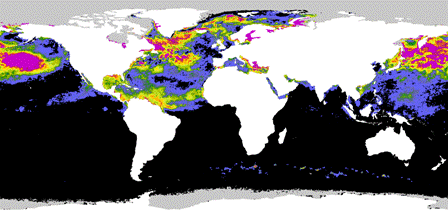 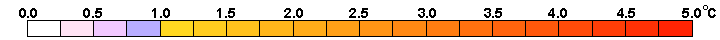 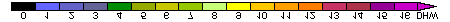 DHW
HotSpot
17
11km – Resolution, Global 
Coral Thermal Stress Products
Based on NOAA Operational GOES-POES SST, 09/25/11
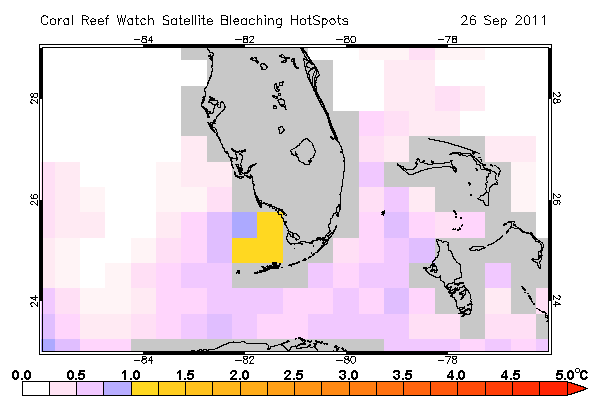 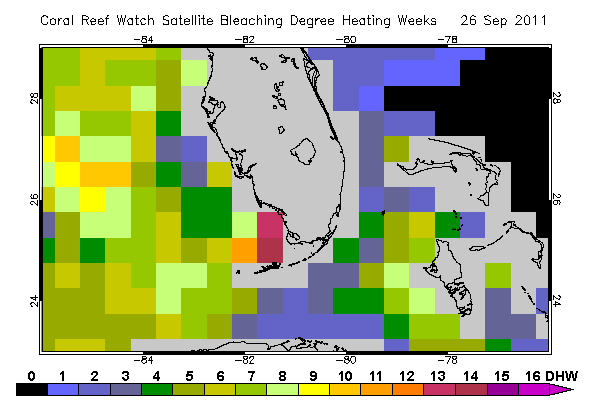 50 km






11 km
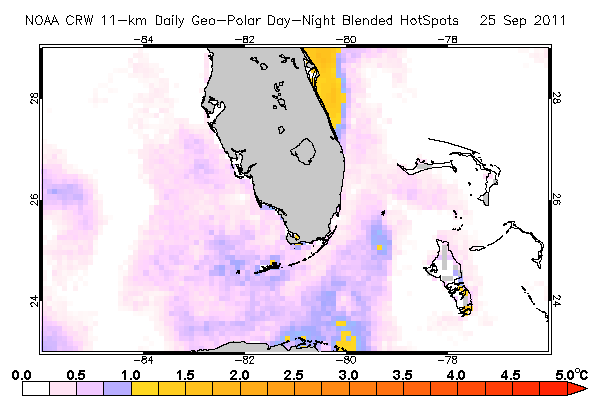 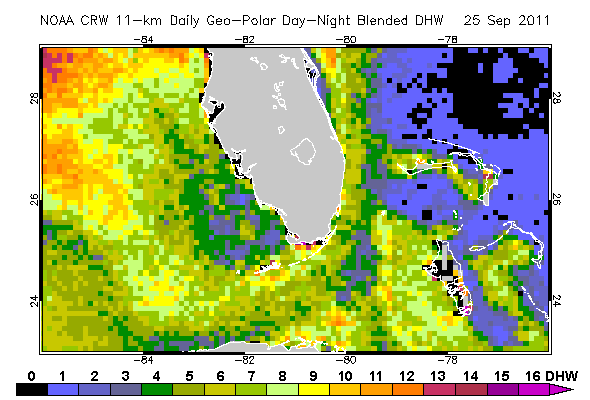 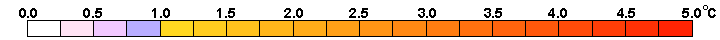 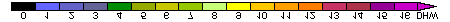 DHW
HotSpot
18
High Resolution Prototype CRW Products based on:
4 km AVHRR Global Pathfinder
Climatology
1  km MODIS and AVHRR
(Test area: Florida Keys National Marine Sanctuary)
USF 1 km HotSpot
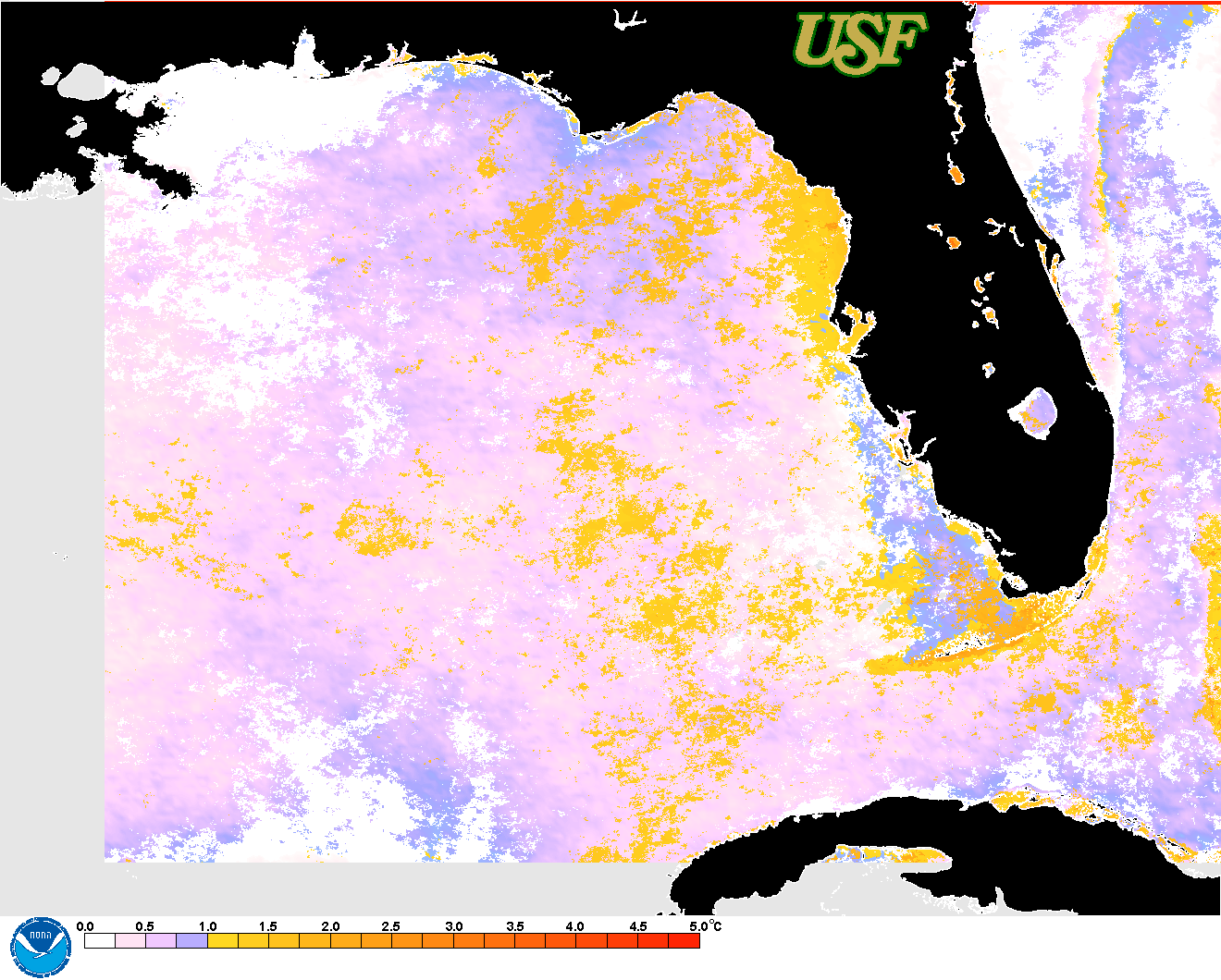 July 25, 2011
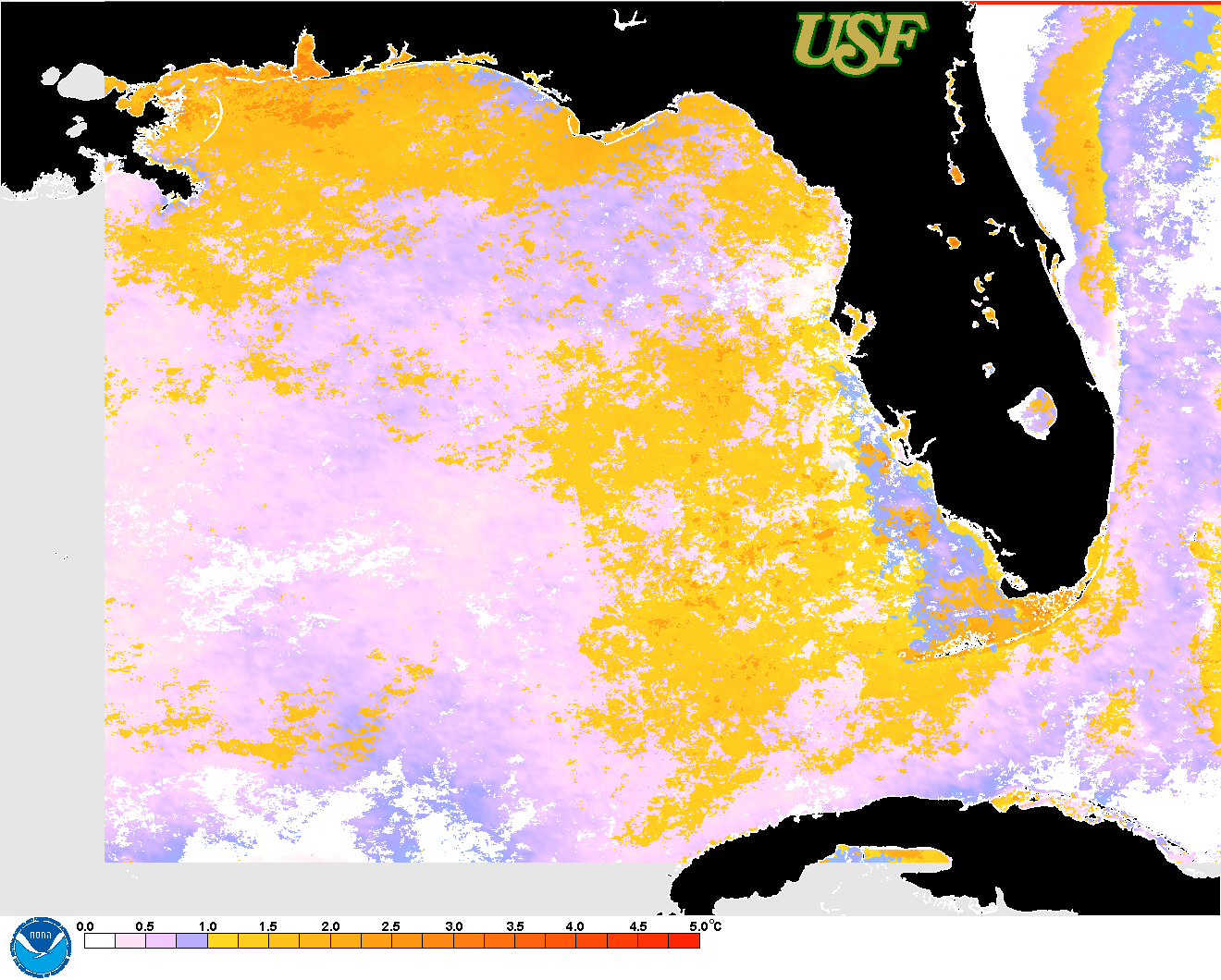 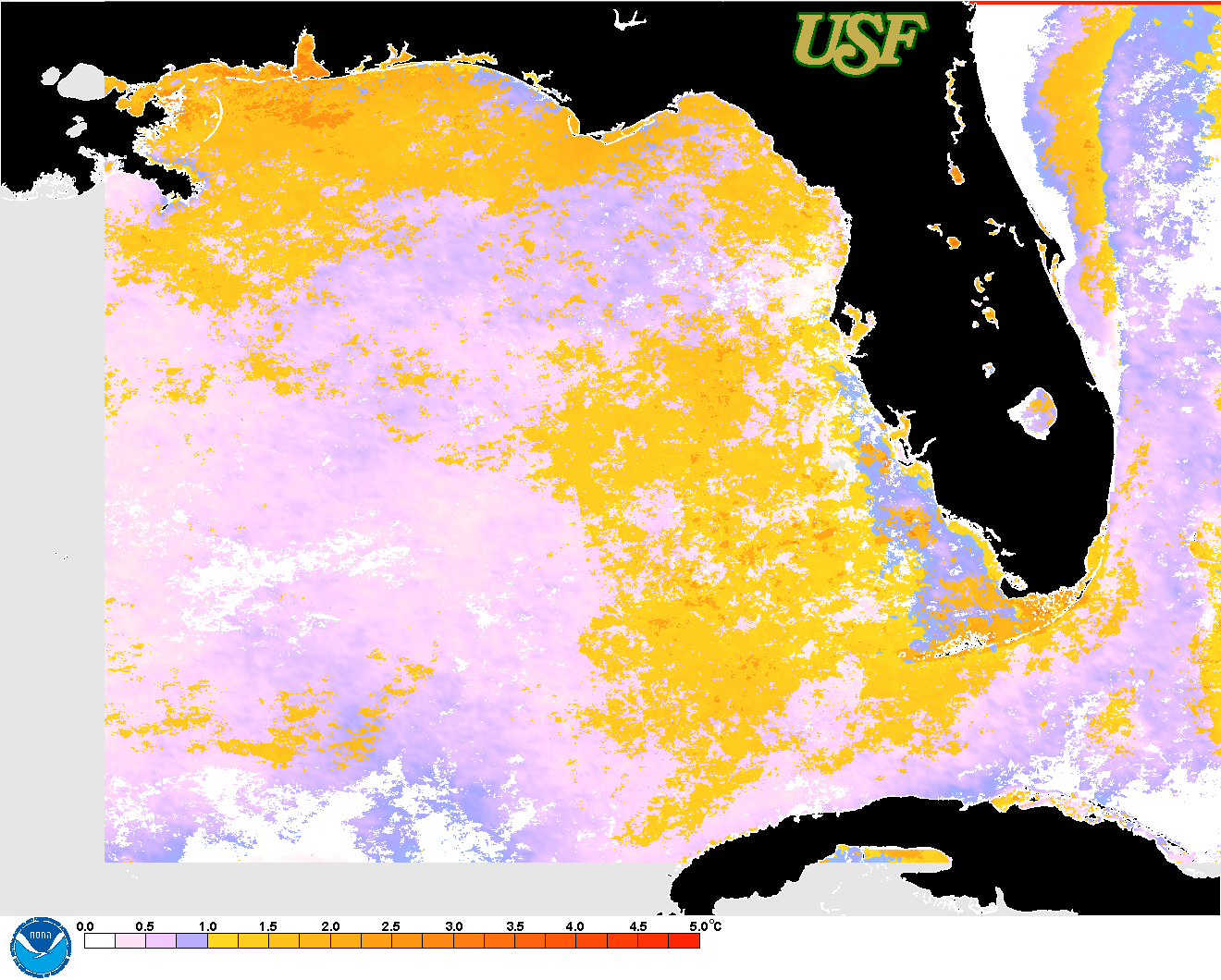 August 8, 2011
20
HotSpot products for the West Florida Shelf
(August 29, 2011)
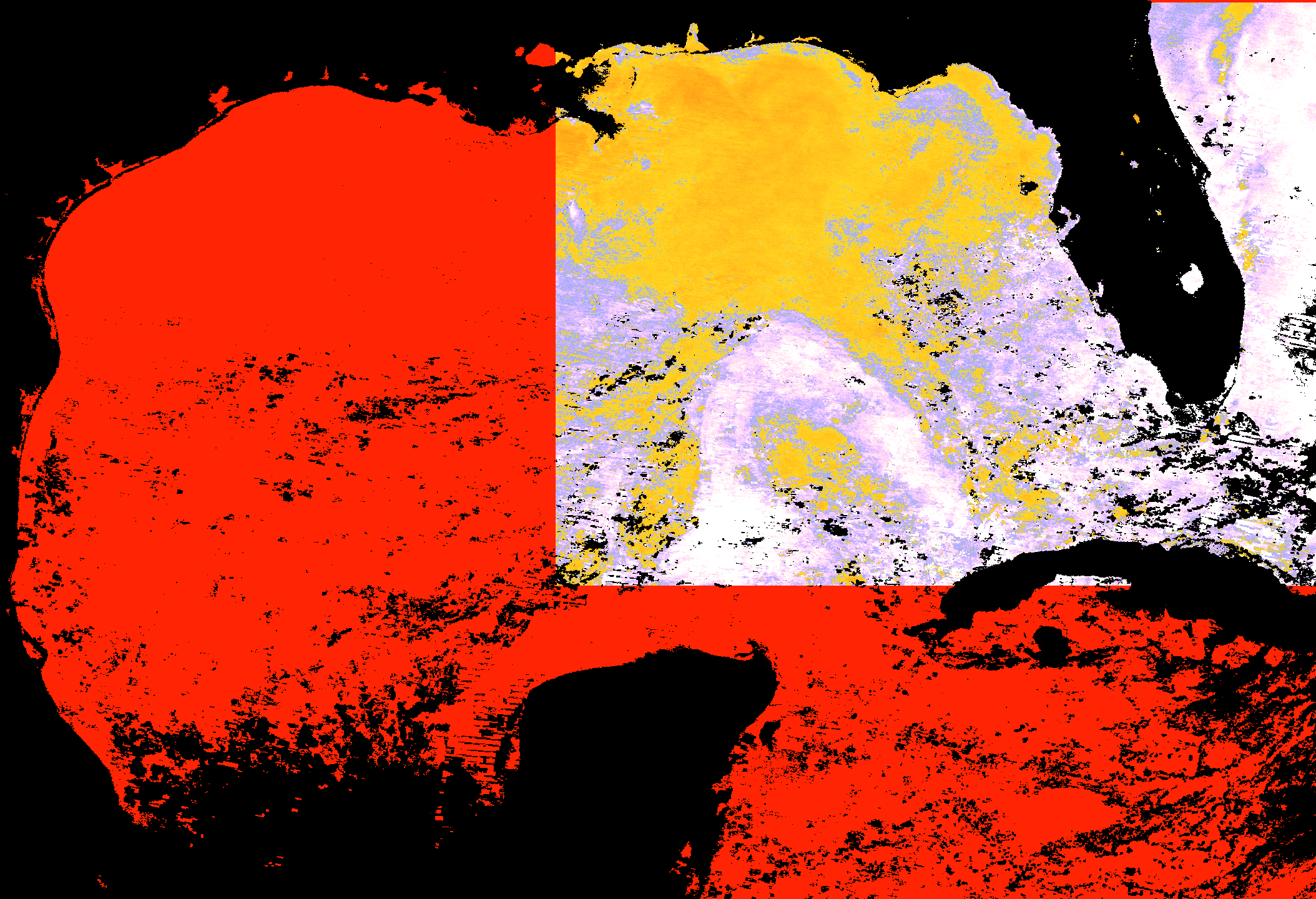 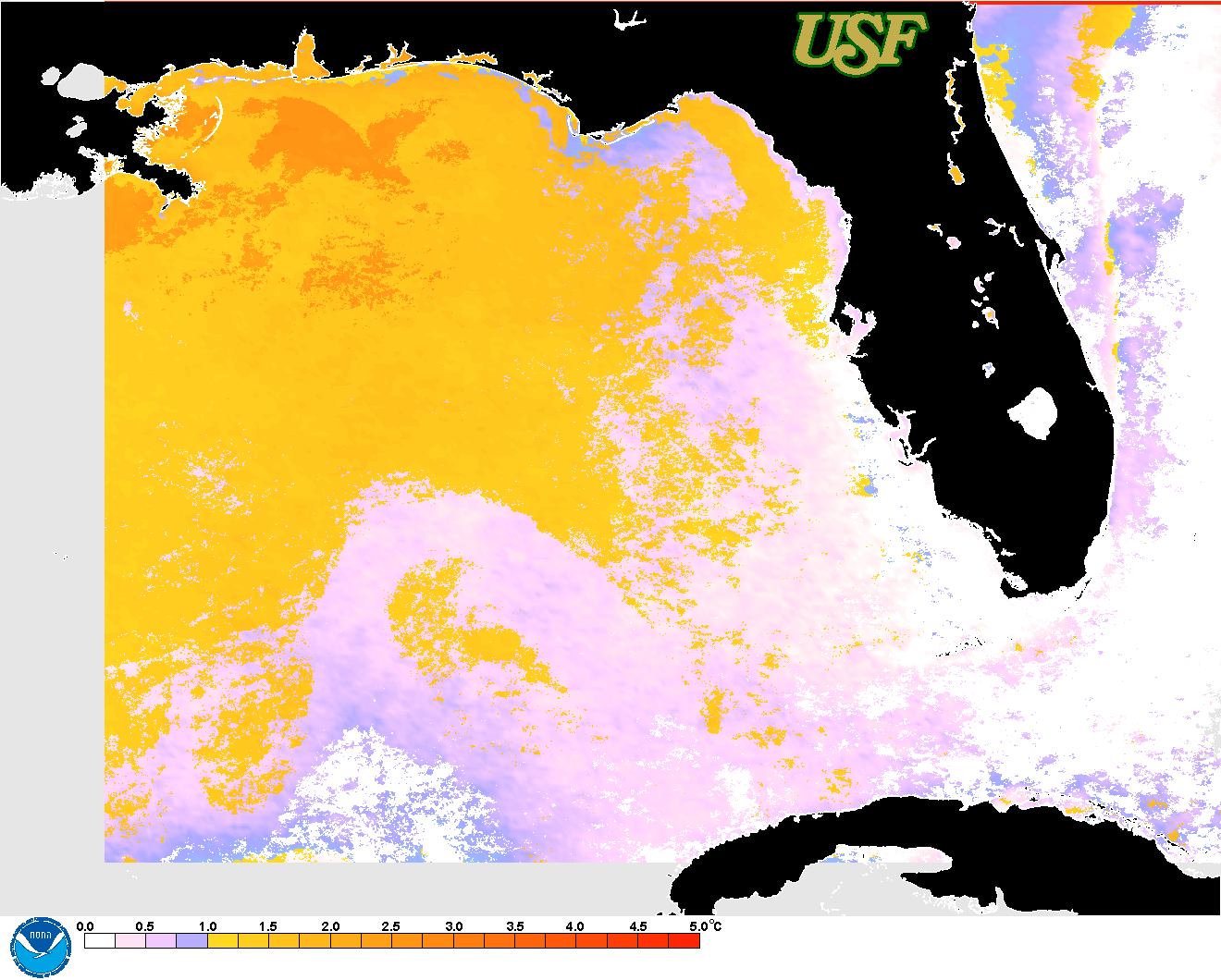 NASA MODIS HotSpot
Based on Pathfinder 4km MMM
USF AVHRR HotSpot
Based on Pathfinder 4km MMM
DHW products for the West Florida Shelf
                                           (September 15, 2011)
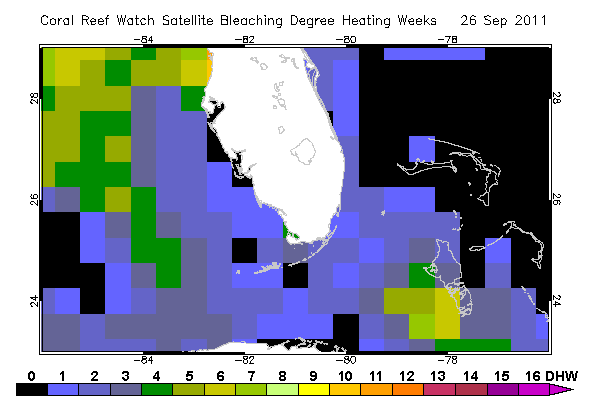 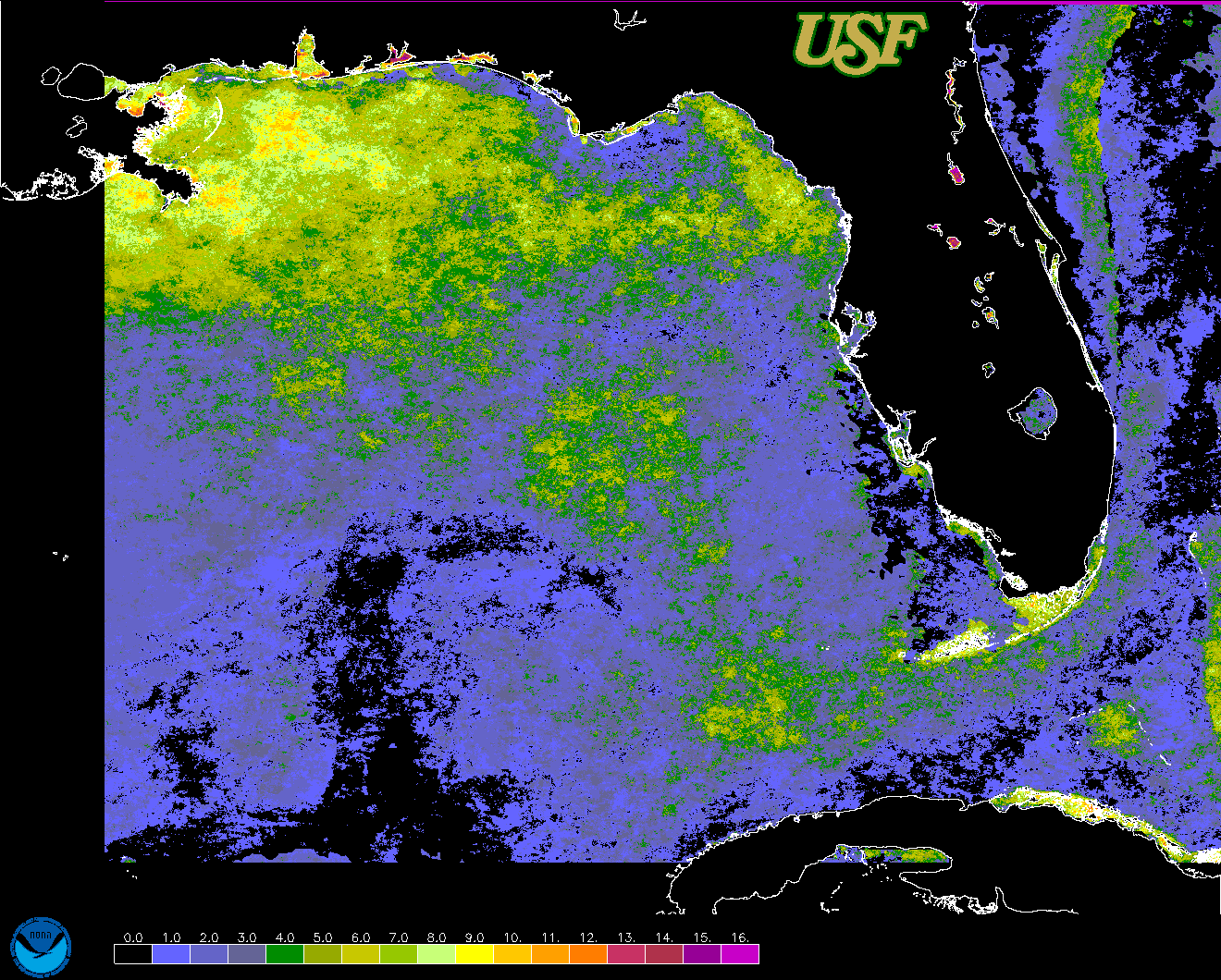 Enhanced 50 km NOAA product
E4km_DHW.20110915.florida.png
CRW DHW product for Australia(May 3, 2011)
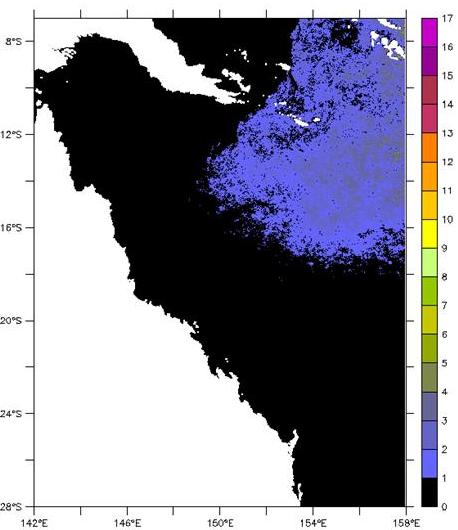 1 km DHWs on May 3, 2011 for the Great Barrier Reef

based on 1 km AVHRR data 4km PF climatology


Product of Coral Reef Watch-Australia and 
Australian Institute of Marine Science
Cold Stress Index
Corals have a lower temperature limit under which they are susceptible to stress and death

Objective:
develop high spatial resolution cold-stress index to help monitor and forecast coral bleaching or mortality due to cold stress.
24
2010 Florida Keys Case Study
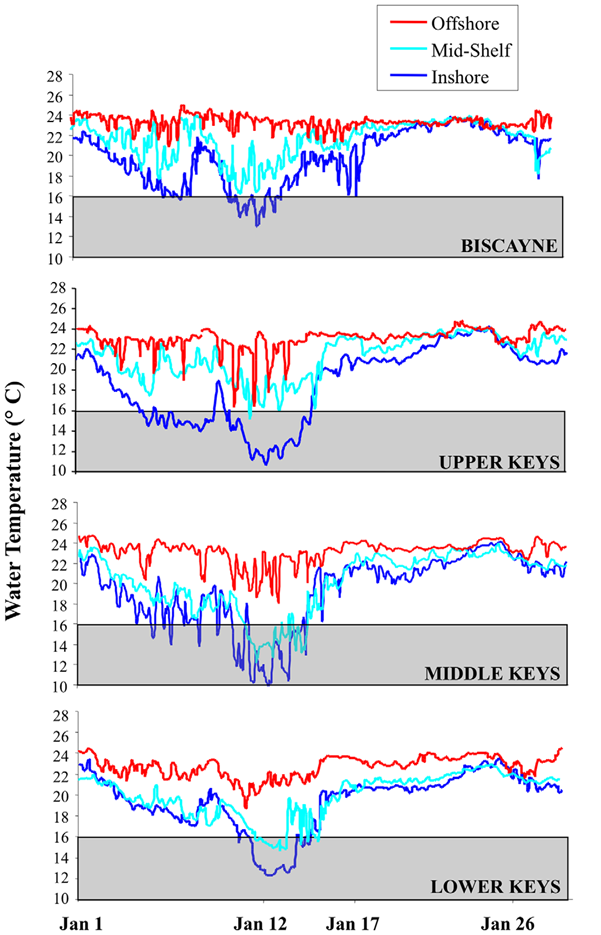 JAN 2010: Anomalously cold temperatures
Widespread mortality in coral reefs
SST observations helped guide a field survey
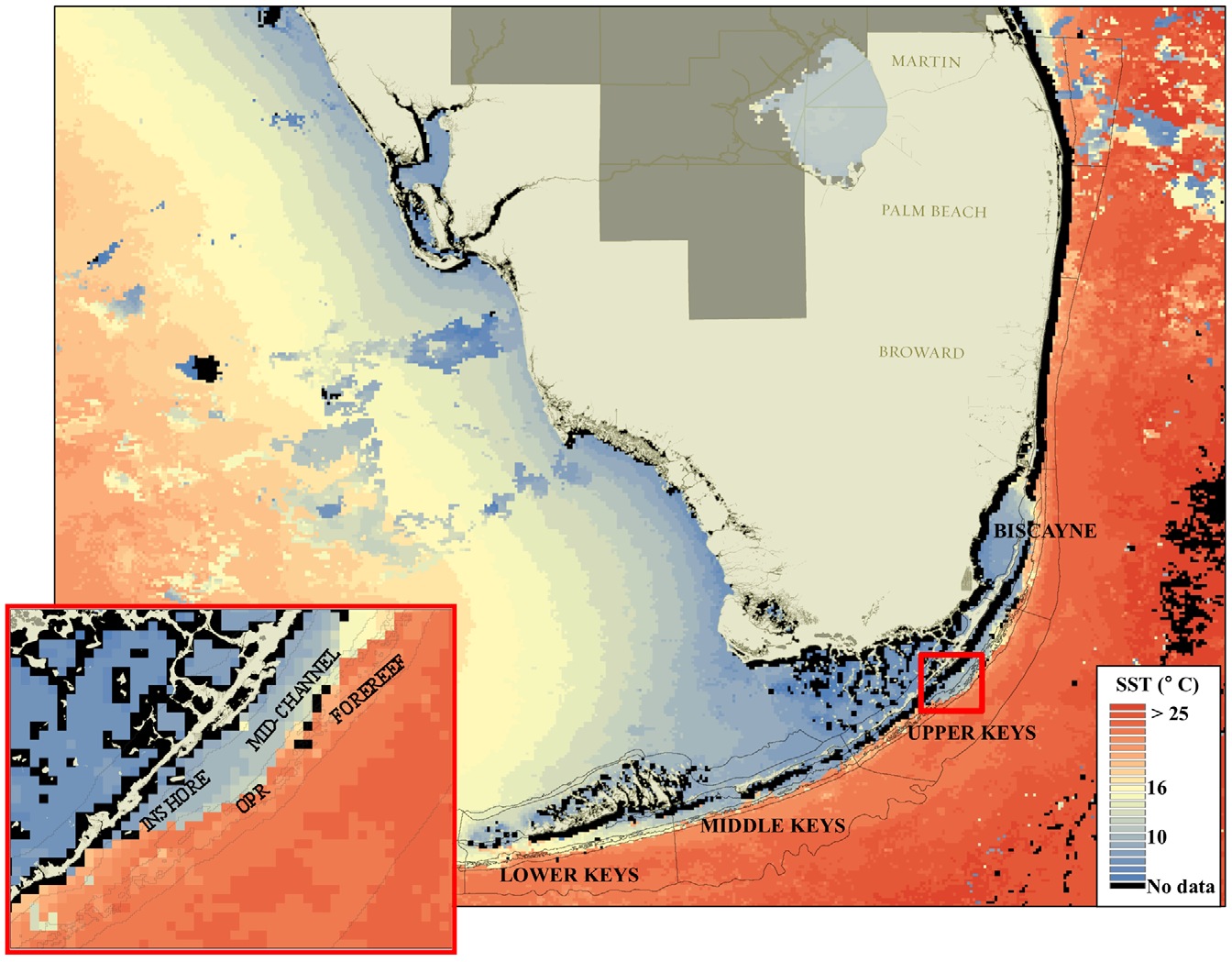 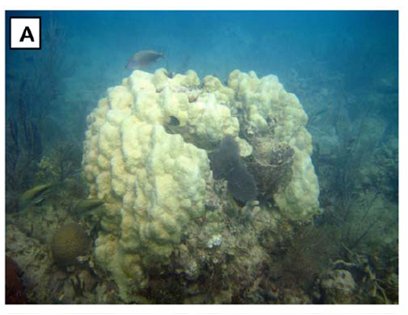 In situ temperatures
25
Developing a ‘Cold Snap’ Index
Approach:
Nighttime-only AVHRR Pathfinder (v5.0) SST data at a 4 km spatial resolution (no gap filling) used to create higher resolution climatologies from 1985 – 2006
Daily AVHRR Pathfinder SST
	(4 km – remapped to 1km)  
      vs. daily  USF daily SST
	(AVHRR 1 km LAC)
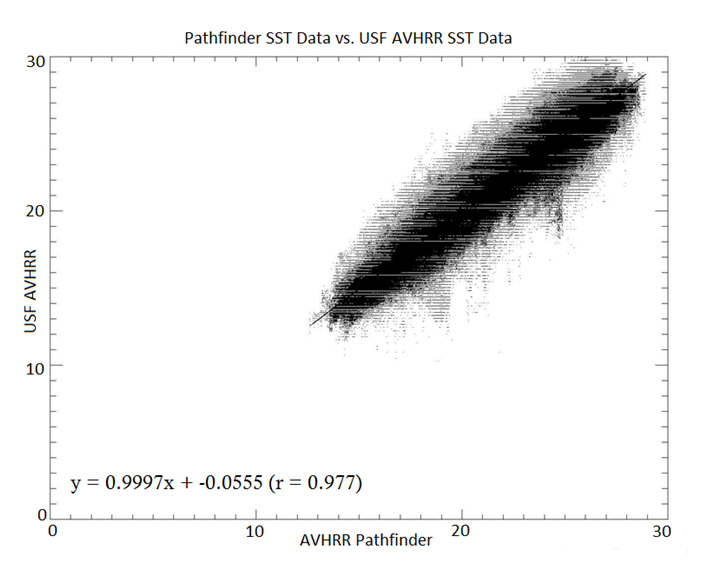 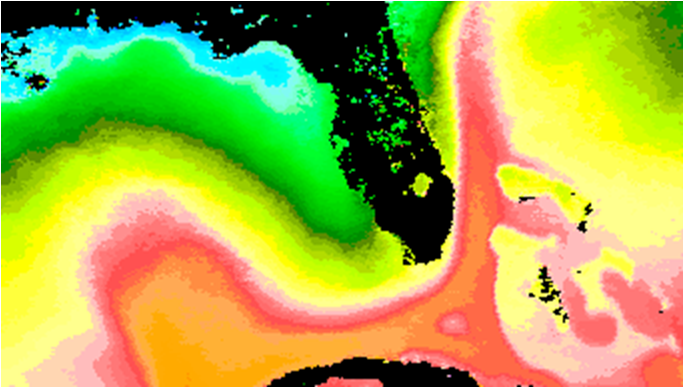 26
SST anomalies  1 SD or larger below minimum SST climatology
around January 10, 2010
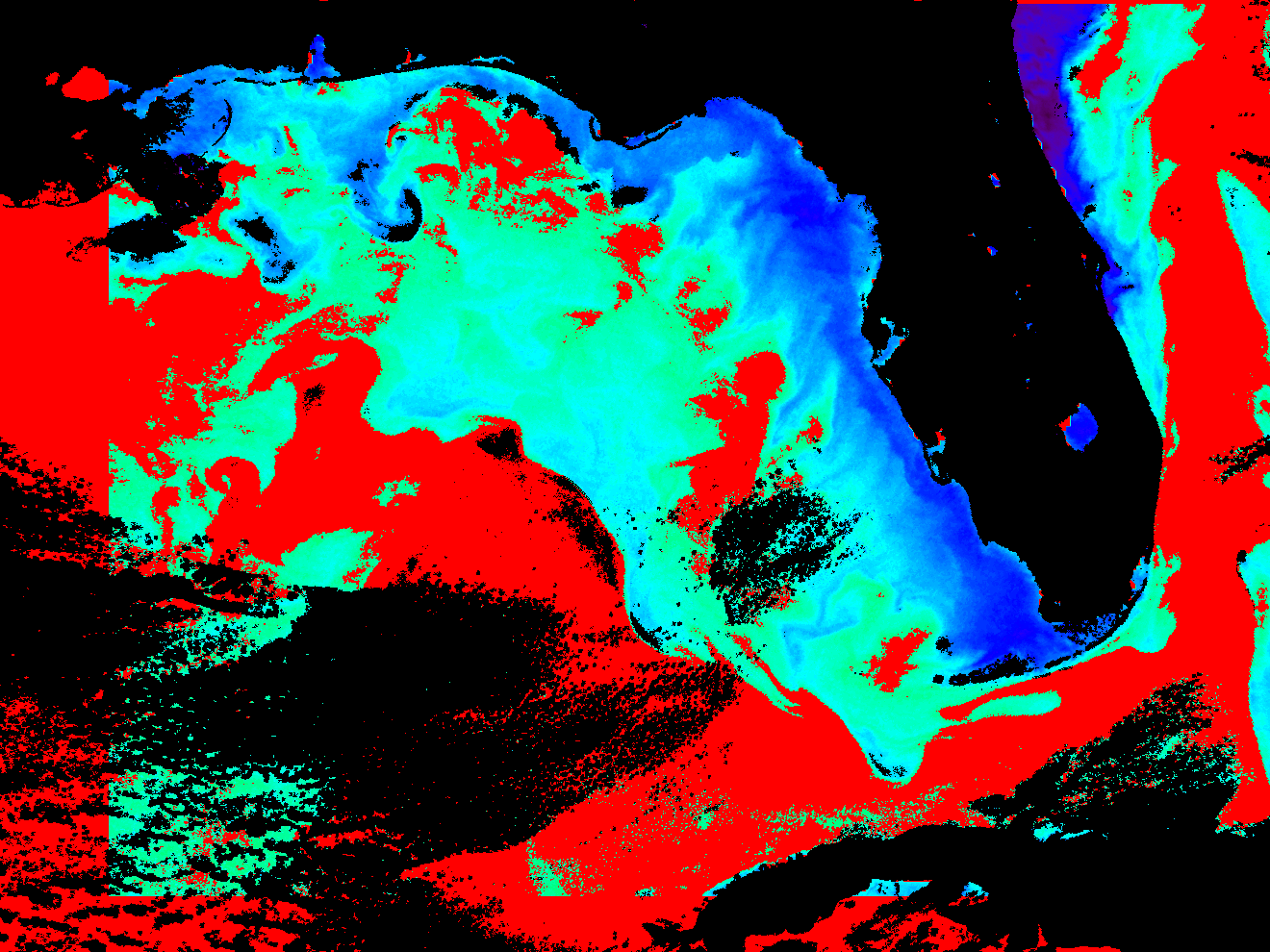 ‘So what?’Linking science and management
Ultimately, the goal is to improve our ability to alert reef managers around the world of bleaching-level stress, so they can take appropriate actions.
In the Florida Keys, the CRW products have helped:
Guide Rapid Response efforts to assess reef conditions
Inform the public about what may be happening on the reef when corals are visibly stressed
Restrict access to a reef during thermal stress and disease
Increase confidence in management decisions
Visit our Posters!!!
Accomplishments: 2010-2011
Completed user survey for NOAA Coral Reef Watch products.
Developed global high-resolution 4 km SST climatology
Deployed a website with 11 km Coral Reef Watch (CRW) products globally.
Deployed website with 1 km Coral Reef Watch (CRW) products for the Florida Keys and advanced application of MODIS
Developed prototype cold water event index (cold snap index) for the Florida Keys.
UNEP WCMC integrated the NASA Coral Reef Millennium Map into their online databases with a Map server interface (http://data.unep-wcmc.org/datasets/13).